Консультация для воспитателейФонематический слух-основа правильной речи
Подготовила учитель-логопед 
Бобарыкина Светлана Александровна
Фонематический слух - это тонкий систематизированный слух, обладающий способностью осуществлять операции различения и узнавания фонем, составляющих звуковую оболочку слова». Фонематический слух включает в себя 3 речевые операции: • способность слышать: есть данный звук в слове или нет; • способность различать слова, в которые входят одни и те же фонемы, расположенные в разной последовательности; • способность различать близко звучащие, но разные по значению слова
Для четкого произношения звука необходимо правильное положение и движение органов артикуляции. Задача воспитателя - развить у детей подвижность языка, регуляцию движений челюсти. Решается она одновременно с формированием звукопроизношения.
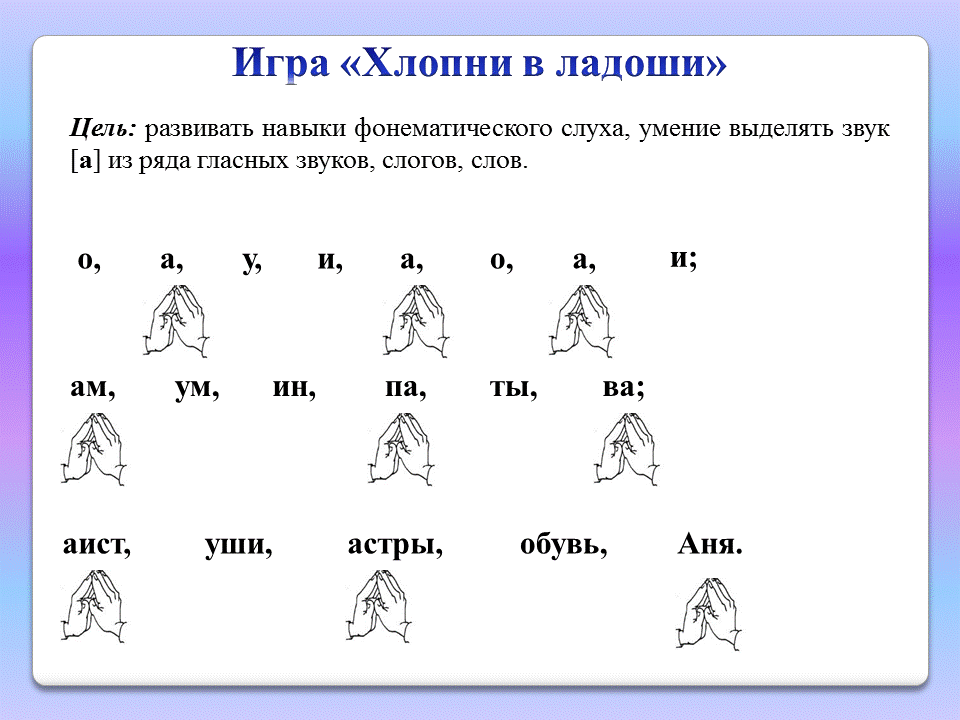 Таким образом, в старшем дошкольном возрасте дети в полной мере овладевают не только речевым слухом, но и специальными действиями звукового анализа слов, всеми речевыми и коммуникативными системами.
Спасибо за внимание!